Výzva na predkladanie žiadostí o NFP - OP ĽZ DOP 2016/2.1.1/02: „Nové alebo inovatívne programy na zlepšenie samozamestnania mladých ľudí“ 						           Jakub Kollár / metodik	Implementačná agentúra Ministerstva práce, sociálnych vecí a rodiny SR
2. Podmienky poskytnutia príspevku








Relevantné prílohy preukazujúce splnenie podmienok sú súhrnne uvedené v prílohe č. 1-2 Formulára ŽoNFP OP ĽZ DOP 2016/2.1.1/02: Kontrolný zoznam úplnosti ŽoNFP
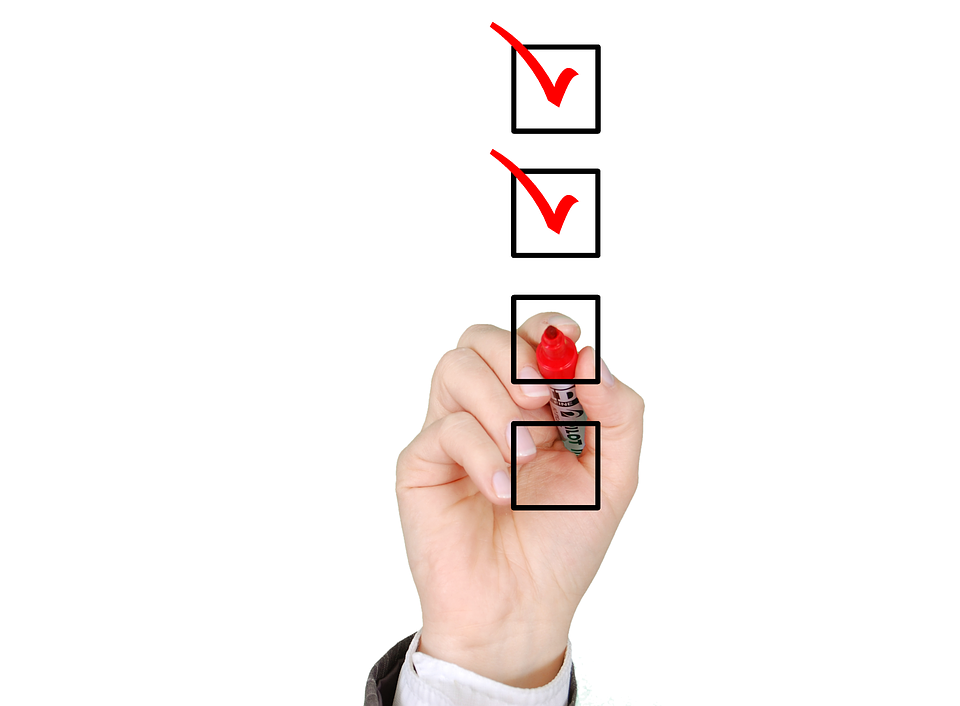 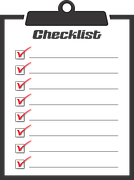 [Speaker Notes: špecifikácia jednotlivých podmienok 
forma preukázania ich splnenia zo strany žiadateľa
(str. 5 až 10 výzvy)

Zoznam podmienok poskytnutia príspevku
Právna forma/ konkrétny oprávnený žiadateľ
Podmienka nebyť dlžníkom na daniach
Podmienka nebyť dlžníkom poistného na zdravotnom poistení
Podmienka nebyť dlžníkom na sociálnom poistení
Podmienka, že voči žiadateľovi nie je vedené konkurzné konanie, reštrukturalizačné konanie, nie je v konkurze alebo v reštrukturalizácii
Podmienka zákazu vedenia výkonu rozhodnutia voči žiadateľovi 
Podmienka, že voči žiadateľovi sa nenárokuje vrátenie pomoci na základe rozhodnutia EK, ktorým bola pomoc označená za neoprávnenú a nezlučiteľnú so spoločným trhom
Podmienka finančnej spôsobilosti spolufinancovania projektu 
Podmienka, že žiadateľ má schválený program rozvoja a príslušnú územnoplánovaciu dokumentáciu v súlade s ustanovením § 7 ods. 6 a § 8 ods. 6/ § 8a ods. 4 zákona o podpore regionálneho rozvoja 
Podmienka, že žiadateľ ani jeho štatutárny orgán, ani žiadny člen štatutárneho orgánu, ani prokurista/i, ani osoba splnomocnená zastupovať žiadateľa v konaní o ŽoNFP neboli právoplatne odsúdení za trestný čin korupcie, za trestný čin poškodzovania finančných záujmov Európskych spoločenstiev, za trestný čin legalizácie príjmu z trestnej činnosti, za trestný čin založenia, zosnovania a podporovania zločineckej skupiny, alebo za trestný čin machinácie pri verejnom obstarávaní a verejnej dražbe
Podmienka, že žiadateľ nie je v nútenej správe
Podmienka, že žiadateľ, ktorým je právnická osoba, nemá právoplatným rozsudkom uložený trest zákazu prijímať dotácie alebo subvencie, trest zákazu prijímať pomoc a podporu poskytovanú z fondov Európskej únie alebo trest zákazu účasti vo verejnom obstarávaní podľa osobitného predpisu 
Podmienka týkajúca sa administratívnej a prevádzkovej kapacity žiadateľa 
Podmienka, že žiadateľ nie je v konflikte záujmov 
Osobitné podmienky oprávnenosti žiadateľa  - Oprávnený žiadateľ musí byť kontinuálne registrovaný/evidovaný v príslušnej oblasti činnosti a túto činnosť vykonávať bez prerušenia alebo pozastavenia oprávnenia na jej vykonávanie po dobu minimálne 1 rok ku dňu predloženia ŽoNFP.
Podmienky poskytnutia príspevku vyplývajúce z osobitných predpisov:
Podmienky týkajúce sa štátnej pomoci a vyplývajúce zo schém štátnej pomoci/pomoci de minimis 
Podmienka neporušenia zákazu nelegálnej práce a nelegálneho zamestnávania za obdobie 5 rokov predchádzajúcich podaniu ŢoNFP
Podmienka súhlasu so spracovaním osobných údajov
Ďalšie podmienky poskytnutia príspevku:
1 . Oprávnenosť z hľadiska súladu s HP]
2. Podmienky poskytnutia príspevku

V rámci vybraných podmienok poskytnutia príspevku môže žiadateľ využiť možnosť deklarovať ich splnenie prostredníctvom :
	Prílohy č. 1-3 Formulára ŽoNFP OP ĽZ DOP 2016/2.1.1/02:  Súhrnné čestné vyhlásenie, pred vydaním rozhodnutia Poskytovateľ vyzve žiadateľa na predloženie originálnych dokumentov.
[Speaker Notes: Súhrnné čestné vyhlásenie môže v čase podania ŽoNFP žiadateľ využiť:
Podmienka nebyť dlžníkom na daniach 
Podmienka nebyť dlžníkom poistného na zdravotnom poistení
Podmienka nebyť dlžníkom na sociálnom poistení
Podmienka, že voči žiadateľovi nie je vedené konkurzné konanie, reštrukturalizačné konanie, nie je v konkurze alebo v reštrukturalizácii
Výhradne - Podmienka zákazu vedenia výkonu rozhodnutia voči žiadateľovi 
Výhradne  - Podmienka, že voči žiadateľovi sa nenárokuje vrátenie pomoci na základe rozhodnutia EK, ktorým bola pomoc označená za neoprávnenú a nezlučiteľnú so spoločným trhom 
Podmienka, že žiadateľ ani jeho štatutárny orgán, ani žiadny člen štatutárneho orgánu, ani prokurista/i, ani osoba splnomocnená zastupovať žiadateľa v konaní o ŽoNFP neboli právoplatne odsúdení za trestný čin korupcie, za trestný čin poškodzovania finančných záujmov Európskych ...
Výhradne  - Podmienka, že žiadateľ nie je v nútenej správe 
Podmienka týkajúca sa administratívnej a prevádzkovej kapacity žiadateľa 
Výhradne  - Podmienka, že žiadateľ nie je v konflikte záujmov
Podmienka neporušenia zákazu nelegálnej práce a nelegálneho zamestnávania za obdobie 5 rokov predchádzajúcich podaniu ŽoNFP
Oprávnenosť z hľadiska súladu s HP]
V čase podania ŽoNFP postačuje súhrnné čestné vyhlásenie k :
Podmienka nebyť dlžníkom na daniach 
Podmienka nebyť dlžníkom poistného na zdravotnom poistení
Podmienka nebyť dlžníkom na sociálnom poistení
Podmienka, že voči žiadateľovi nie je vedené konkurzné konanie, reštrukturalizačné konanie, nie je v konkurze alebo v reštrukturalizácii
Podmienka zákazu vedenia výkonu rozhodnutia voči žiadateľovi - Výhradne
Podmienka, že voči žiadateľovi sa nenárokuje vrátenie pomoci na základe rozhodnutia EK, ktorým bola pomoc označená za neoprávnenú a nezlučiteľnú so spoločným trhom - Výhradne
Podmienka, že žiadateľ ani jeho štatutárny orgán, ani žiadny člen štatutárneho orgánu, ani prokurista/i, ani osoba splnomocnená zastupovať žiadateľa v konaní o ŽoNFP neboli právoplatne odsúdení za trestný čin korupcie, za trestný čin poškodzovania finančných záujmov Európskych ...
Podmienka, že žiadateľ nie je v nútenej správe - Výhradne
Podmienka týkajúca sa administratívnej a prevádzkovej kapacity žiadateľa 
Podmienka, že žiadateľ nie je v konflikte záujmov - Výhradne
Podmienka neporušenia zákazu nelegálnej práce a nelegálneho zamestnávania za obdobie 5 rokov predchádzajúcich podaniu ŽoNFP
Oprávnenosť z hľadiska súladu s HP
[Speaker Notes: Poznámka: Výhradne pre subjekty verejnej správy sú 2. až 4. t.j. postačuje súhrnné čestné vyhlásenie]
2. Podmienky poskytnutia príspevku

V prípade, ak sa niektorá z príloh preukazujúcich splnenie podmienok na žiadateľa nevzťahuje, musí žiadateľ namiesto nej predložiť :
	Prílohu č. 2:  Čestné vyhlásenie žiadateľa o nepredložení príloh(y) žiadosti o NFP, v ktorom adekvátne zdôvodní dôvod nepredloženia prílohy (napr. nie je relevantná, pretože sa netýka žiadateľa a pod.)
2.6 Kritéria na výber projektov

Prostredníctvom hodnotiacich kritérií posudzuje odborný hodnotiteľ kvalitatívnu úroveň predloženej ŽoNFP. 
	
	Hodnotiace kritériá, ako aj spôsob ich aplikácie sú uvedené v dokumente Kritériá pre výber projektov operačného programu Ľudské zdroje a metodika ich uplatňovania, ktorý tvorí Prílohu č. 7 výzvy. 

	Výberové kritériá sa v tejto výzve neuplatňujú.
[Speaker Notes: – str. 16 výzvy 

Bližšie informácie týkajúce sa schvaľovacieho procesu ŽoNFP sú uvedené v príslušnej kapitole Príručky pre žiadateľa.]
V prípade schválenia ŽoNFP, môže dôjsť k uzatvoreniu Zmluvy o poskytnutí NFP, v takom prípade pre prijímateľa sú záväzné aj:

Pravidlá a podmienky, ktoré sú zadefinované v rámci výzvy na predloženie žiadosti o NFP
Pravidlá oprávnenosti výdavkov pre OP ĽZ v PO 2014 – 2020 v platnom znení (ako príloha Príručky pre žiadateľa);
Vzor Zmluvy o poskytnutí NFP
Príručka pre prijímateľa NFP:
Usmernenie Riadiaceho orgánu k verejnému obstarávaniu - č. 1/2015 ;
Manuál pre informovanie a komunikáciu pre prijímateľov v rámci EŠIF;
Operačný program Ľudské zdroje

Platné znenia týchto dokumentov sú zverejnené na webovom sídle poskytovateľa www.ia.gov.sk
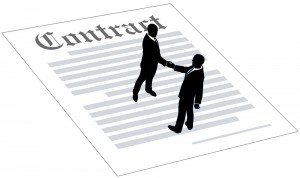 Plnomocenstvo

V prípade, ak bude formulár ŽoNFP a prílohy podpisovať splnomocnená osoba na základe splnomocnenia štatutárneho orgánu Žiadateľa, je  potrebné spolu so ŽoNFP doložiť úradne overené Plnomocenstvo na podpis ŽoNFP a príloh podľa odporúčaného formulára (Príloha č. 1-1 Formuláru ŹoNFP) s nemožnosťou ďalšej substitúcie, ak ju zákon neumožňuje. 

Uvedený postup sa primerane použije aj v prípade, ak žiadateľ koná v procese konania o žiadosti o NFP prostredníctvom inej osoby ako svojho štatutárneho orgánu.
2.1 Právna forma - oprávnenými žiadateľmi sú nasledujúce subjekty: 

zamestnávatelia – podnikateľské subjekty 
obce a mestá a právnická osoba, ktorej zakladateľom alebo zriaďovateľom je obec alebo mesto 
VÚC a právnická osoba, ktorej zakladateľom alebo zriaďovateľom je vyšší územný celok 
občianske združenia 
neziskové organizácie poskytujúce všeobecne prospešné služby 
nadácie 
miestne akčné skupiny 


Podrobnejšie informácie o oprávnených žiadateľoch s legislatívnymi odkazmi sú uvedené v Prílohe č. 9 výzvy.
[Speaker Notes: Spôsob overenia / Forma preukázania splnenia podmienky poskytnutia príspevku:

Výpis z obchodného alebo iného registra alebo evidencie nie starší ako 3 mesiace ku dňu predloženia ŽoNFP	alebo
v prípade, že nie je možné predložiť výpis, žiadateľ predloží osobitnú prílohu preukazujúcu splnenie tejto podmienky s údajmi platnými ku dňu predloženia ŽoNFP;
Obce, mestá a VÚC nepreukazujú predmetnú podmienku poskytnutia príspevku osobitnou prílohou, postačuje vyplnenie ŽoNFP, časť 1.
Právnické osoby založené alebo zriadené obcou/mestom/VÚC 
výpis z obchodného alebo iného relevantného registra alebo evidencie alebo rozhodnutie/potvrdenie/iný relevantný doklad o vzniku/registrácii/evidencii právnickej osoby zriadenej obcou/mestom/VÚC v závislosti od právnej formy takejto právnickej osoby;
Občianske združenia
výpis z registra občianskych združení alebo stanovy s dňom registrácie vyznačeným Ministerstvom vnútra SR;
Neziskové organizácie poskytujúce všeobecne prospešné služby
výpis z registra neziskových organizácií poskytujúcich všeobecne prospešné služby alebo právoplatné 	rozhodnutie obvodného úradu v sídle kraja o registrácii; 
Nadácie 
výpis z registra nadácií alebo nadačná listina s dňom  zápisu nadácie do registra nadácií vyznačeným Ministerstvom vnútra SR;
Miestne akčné skupiny 
výpis z registra občianskych združení alebo stanovy s dňom registrácie vyznačeným Ministerstvom vnútra SR a rozhodnutie o schválení stratégie miestneho rozvoja vedeného komunitou a udelení štatútu miestnej akčnej skupiny;]
2.1 Právna forma - Forma preukázania splnenia podmienky poskytnutia príspevku:

Výpis z obchodného alebo iného registra alebo evidencie nie starší ako 3 mesiace ku dňu predloženia ŽoNFP	alebo
v prípade, že nie je možné predložiť výpis, žiadateľ predloží osobitnú prílohu preukazujúcu splnenie tejto podmienky s údajmi platnými ku dňu predloženia ŽoNFP;

Obce, mestá a VÚC nepreukazujú predmetnú podmienku poskytnutia príspevku osobitnou prílohou, postačuje vyplnenie ŽoNFP, časť 1.

Právnické osoby založené alebo zriadené obcou/mestom/VÚC 
výpis z obchodného alebo iného relevantného registra alebo evidencie alebo rozhodnutie/potvrdenie/iný relevantný doklad o vzniku/registrácii/evidencii právnickej osoby zriadenej obcou/mestom/VÚC v závislosti od právnej formy takejto právnickej osoby;
Občianske združenia
výpis z registra občianskych združení alebo stanovy s dňom registrácie vyznačeným Ministerstvom vnútra SR;
Neziskové organizácie poskytujúce všeobecne prospešné služby
výpis z registra neziskových organizácií poskytujúcich všeobecne prospešné služby alebo právoplatné 	rozhodnutie obvodného úradu v sídle kraja o registrácii; 
Nadácie 
výpis z registra nadácií alebo nadačná listina s dňom 	zápisu nadácie do registra nadácií vyznačeným Ministerstvom vnútra SR;
Miestne akčné skupiny 
výpis z registra občianskych združení alebo stanovy s dňom registrácie vyznačeným Ministerstvom vnútra SR a rozhodnutie o schválení stratégie miestneho rozvoja vedeného komunitou a udelení štatútu miestnej akčnej skupiny;
Podmienka nebyť dlžníkom na daniach

	Žiadosť o vydanie potvrdenia miestne príslušnému správcovi dane, a to za účelom predloženia ŽoNFP zo zdrojov EÚ. 

	Podmienka sa nevzťahuje na subjekty verejnej správy.

Forma preukázania splnenia podmienky zo strany žiadateľa:
	Potvrdenie miestne príslušného správcu dane... nie staršie ako 3 mesiace ku dňu predloženia ŽoNFP; v čase podania ŽoNFP postačuje Súhrnné čestné vyhlásenie.
[Speaker Notes: Pozn.: Schválený splátkový kalendár – povolenie splátok dlžných súm, príp. odklad platenia dane sa považuje za nesplnenie tejto podmienky poskytnutia príspevku.]
Podmienka nebyť dlžníkom poistného na zdravotnom poistení...

	...v žiadnej poisťovni poskytujúcej verejné zdravotné poistenie v Slovenskej republike. 

	Pre subjekty verejnej správy je postačujúce predložiť Súhrnné čestné vyhlásenie

Forma preukázania splnenia podmienky zo strany žiadateľa:
	Potvrdenie každej zdravotnej poisťovne nie staršie ako 3 mesiace ku dňu predloženia ŽoNFP; v čase podania ŽoNFP postačuje Súhrnné čestné vyhlásenie.
[Speaker Notes: Pozn.: Schválený splátkový kalendár – povolenie splátok dlžných súm sa považuje za nesplnenie tejto podmienky poskytnutia príspevku.]
Podmienka nebyť dlžníkom na sociálnom
poistení

	Pre subjekty verejnej správy je postačujúce predložiť Súhrnné čestné vyhlásenie


Forma preukázania splnenia podmienky zo strany žiadateľa:
	Potvrdenie Sociálnej poisťovne nie staršie ako 3 mesiace ku dňu predloženia ŹoNFP; v čase podania ŽoNFP postačuje Súhrnné čestné vyhlásenie.
[Speaker Notes: Pozn.: Schválený splátkový kalendár – povolenie splátok dlžných súm sa považuje za nesplnenie tejto podmienky poskytnutia príspevku.]
Podmienka, že voči žiadateľovi nie je vedené
konkurzné konanie, reštrukturalizačné konanie, nie je v konkurze alebo v reštrukturalizácii

	Pre subjekty verejnej správy je postačujúce predložiť Súhrnné čestné vyhlásenie


Forma preukázania splnenia podmienky zo strany žiadateľa:
	Potvrdenie miestne príslušného konkurzného súdu nie staršie ako 3 mesiace ku dňu predloženia ŽoNFP; v čase podania ŽoNFP postačuje Súhrnné čestné vyhlásenie.
Podmienka zákazu vedenia výkonu rozhodnutia voči žiadateľovi

	Voči žiadateľovi nesmie byť vedený výkon rozhodnutia ani vymáhacie konanie

Forma preukázania splnenia podmienky zo strany žiadateľa:
	
	Súhrnné čestné vyhlásenie v čase podania ŹoNFP
[Speaker Notes: Podmienka sa netýka výkonu rozhodnutia voči členom riadiacich a dozorných orgánov žiadateľa, ale je relevantná vo vzťahu k subjektu žiadateľa. 

Podmienka je irelevantná pre ministerstvá, ostatné ústredné orgány štátnej správy a ostatné štátne rozpočtové organizácie. 

Splnenie predmetnej podmienky bude Poskytovateľ v konaní o ŹoNFP doplnkovo overovať na základe údajov z Centrálneho registra exekúcií]
Podmienka, že voči žiadateľovi sa nenárokuje vrátenie pomoci na základe rozhodnutia EK








Forma preukázania splnenia podmienky zo strany žiadateľa:
Súhrnné čestné vyhlásenie v čase podania ŽoNFP
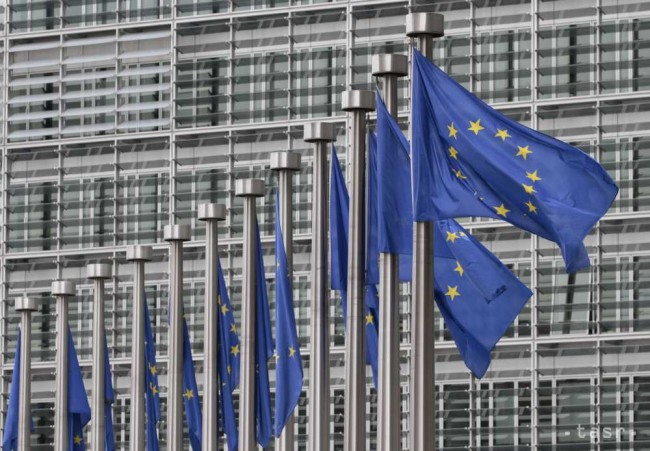 Podmienka finančnej spôsobilosti spolufinancovania projektu
Výška spolufinancovania sa stanovuje ako rozdiel medzi celkovými oprávnenými výdavkami konkrétneho projektu a poskytnutým NFP zo zdrojov EÚ (ESF a IZM) a štátneho rozpočtu.

Forma preukázania splnenia podmienky zo strany žiadateľa:
Formulár ŽoNFP a 
2. 	Doklady preukazujúce zabezpečenie spolufinancovania, napr. : 
výpis z bankového účtu (internetbanking), resp. potvrdenie komerčnej banky, alebo 
úverová zmluva, alebo 
uznesenie zastupiteľstva - subjekty územnej samosprávy, alebo 
vyhlásenie štatutárneho orgánu - subjekty štátnej správy, alebo 
úverový prísľub banky
doklady preukazujúce zabezpečenie spolufinancovania nie staršie ako 
1 mesiac ku dňu predloženia ŽoNFP
3. 	Účtovná závierka za posledné ukončené účtovné obdobie
[Speaker Notes: Podmienka je relevantná v prípade subjektov s povinným spolufinancovaním. 

Účtovnú závierku za posledné ukončené účtovné obdobie predkladajú taktiež právnické osoby, ktorých zakladateľom alebo zriaďovateľom je mesto alebo obec alebo VÚC a nie sú rozpočtovými a príspevkovými organizáciami

Predloženie účtovnej závierky relevantné len v prípade, ak údaje v účtovnej závierke nie sú overiteľné z registra účtovných závierok]
Podmienka, že žiadateľ má schválený program rozvoja a príslušnú územnoplánovaciu dokumentáciu

Podmienka je relevantná pre subjekty územnej samosprávy.




Forma preukázania splnenia podmienky zo strany žiadateľa:
Uznesenie (výpis z uznesenia) zastupiteľstva o schválení programu rozvoja a príslušnej územnoplánovacej dokumentácie.
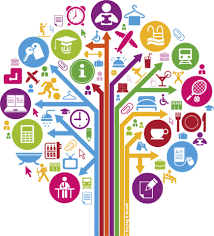 Podmienka, že žiadateľ ani jeho štatutárny orgán, ani žiadny člen štatutárneho orgánu, ani prokurista/i, ani osoba splnomocnená zastupovať žiadateľa v konaní o ŽoNFP neboli právoplatne odsúdení za trestný čin: 
korupcie, 
poškodzovania finančných záujmov Európskych spoločenstiev, 
legalizácie príjmu z trestnej činnosti, 
založenia, zosnovania a podporovania zločineckej skupiny
machinácie pri verejnom obstarávaní a verejnej dražbe
	
	Výpis z registra trestov nie starší ako 3 mesiace ku dňu predloženia ŽoNFP, alebo 
	Súhrnné čestné vyhlásenie v čase podania ŽoNFP  - vzťahuje sa len na prípady ak práva a povinnosti zmluvných vzťahov štatutárnych orgánov k organizácii, resp. spôsob vymenovania štatutárneho orgánu upravuje osobitný predpis .
Podmienka, že žiadateľ nie je v nútenej správe 
Relevantné pre subjekty územnej samosprávy









Forma preukázania splnenia podmienky zo strany žiadateľ	
Súhrnné čestné vyhlásenie v čase podania ŽoNFP
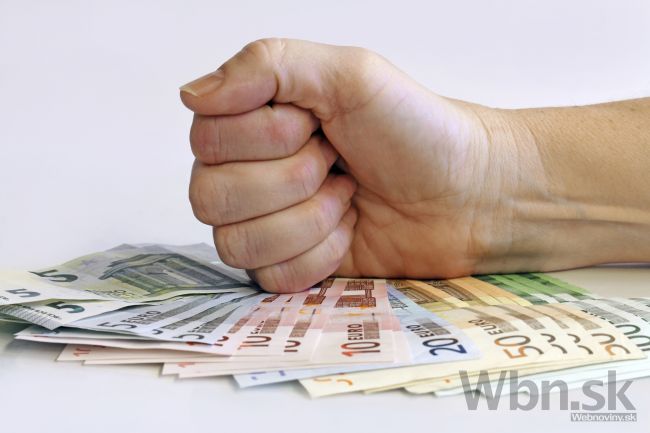 Podmienka, že žiadateľ, ktorým je právnická osoba, nemá právoplatným rozsudkom uložený trest zákazu prijímať dotácie alebo subvencie, trest zákazu prijímať pomoc a podporu poskytovanú z fondov EÚ alebo trest zákazu účasti vo verejnom obstarávaní podľa osobitného predpisu 

Podmienka sa nevzťahuje na fyzické osoby a na právnické osoby v súlade s § 5 zákona č. 91/2016 Z. z. o trestnej zodpovednosti právnických osôb a o zmene a doplnení niektorých zákonov

Forma preukázania splnenia podmienky zo strany žiadateľa:
Výpis z registra trestov nie starší ako 3 mesiace ku dňu predloženia ŽoNFP
Podmienka týkajúca sa administratívnej a prevádzkovej kapacity žiadateľa

Žiadateľ je povinný uviesť ďalšie údaje k administratívnej a prevádzkovej kapacite - Doplňujúce informácie k časti 7.4. Administratívna a prevádzková kapacita žiadateľa







 + Súhrnné čestné vyhlásenie
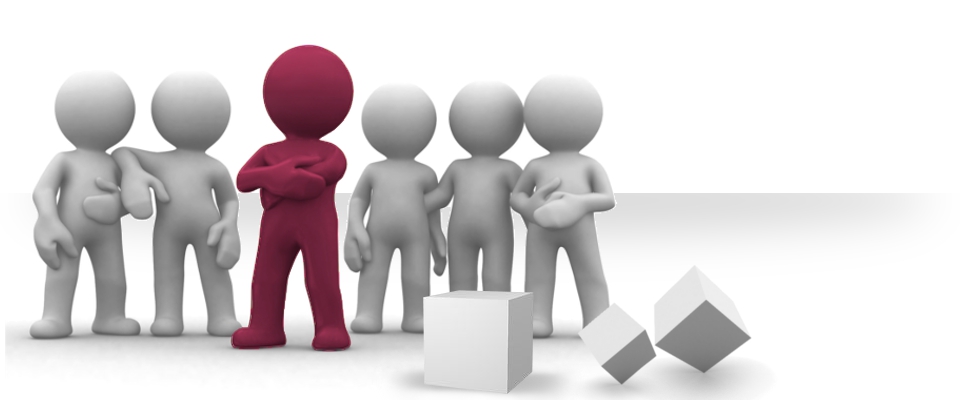 Podmienka, že žiadateľ nie je v konflikte záujmov








Forma preukázania splnenia podmienky zo strany žiadateľa:
Súhrnné čestné vyhlásenie v čase podania ŽoNFP
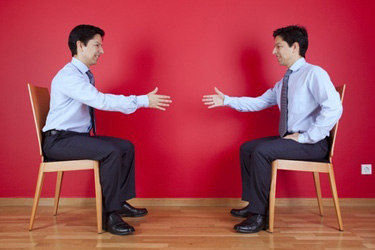 [Speaker Notes: Žiadateľ nie je v konflikte záujmov v zmysle § 46 zákona o príspevku z EŠIF]
Osobitné podmienky oprávnenosti žiadateľa

Oprávnený žiadateľ musí byť kontinuálne registrovaný/evidovaný v príslušnej oblasti činnosti a túto činnosť vykonávať bez prerušenia alebo pozastavenia oprávnenia na jej vykonávanie po dobu minimálne 1 rok ku dňu predloženia ŽoNFP. 

Forma preukázania splnenia podmienky zo strany žiadateľa:
- Výpis z obchodného alebo iného registra alebo evidencie nie starší ako 3 mesiace ku dňu predloženia ŽoNFP alebo 
- v prípade, že nie je možné predložiť výpis, žiadateľ predloží osobitnú prílohu preukazujúcu splnenie tejto podmienkys údajmi platnými ku dňu podania ŽoNFP.
2.8 Podmienky poskytnutia príspevku vyplývajúce z osobitných predpisov
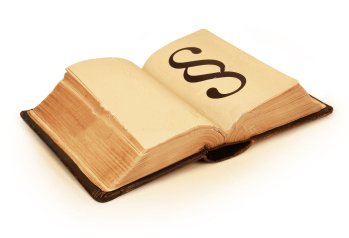 Podmienky týkajúce sa štátnej pomoci a vyplývajúce zo schém štátnej pomoci/pomoci de minimis 
Pri poskytovaní NFP sa uplatňuje Schéma pomoci de minimis na podporu sociálnej inklúzie, zamestnanosti a vzdelávania zamestnancov (schéma DM č. 1/2015). 

Na oprávnených žiadateľov, ktorí nie sú oprávnenými prijímateľmi podľa článku E. Prijímatelia pomoci - schémy DM č. 1/2015 sa podmienky schémy DM č. 1/2015 nevzťahujú.

Forma preukázania splnenia podmienky zo strany žiadateľa:
Čestné vyhlásenie o čerpaní podpory de minimis ako doklad preukazujúci nepresiahnutie maximálnej výšky pomoci v prípade poskytovania pomoci de minimis (príloha č. 14 výzvy)
Podmienka neporušenia zákazu nelegálnej práce a nelegálneho zamestnávania za obdobie 5 rokov predchádzajúcich podaniu ŽoNFP 

Forma preukázania splnenia podmienky zo strany žiadateľa:
Potvrdenie miestne príslušného inšpektorátu práce nie staršie ako 3 mesiace ku dňu predloženia ŽoNFP; 
v čase podania ŽoNFP postačuje Súhrnné čestné vyhlásenie.
Podmienka súhlasu so spracovaním osobných údajov 

Žiadateľ musí súhlasiť s konaním nad rámec ustanovení § 47 a § 48 zákona č. 292/2014 Z. z. o príspevku poskytovanom z európskych štrukturálnych a investičných fondov a o zmene a doplnení niektorých zákonov a s konaním podľa zákona č. 122/2013 Z. z. o ochrane osobných údajov a o zmene a doplnení niektorých zákonov v znení neskorších predpisov. 

Forma preukázania splnenia podmienky zo strany žiadateľa:
Formulár ŽoNFP 
Príloha č. 4 Príručky pre žiadateľa – Súhlas
2.9 Ďalšie podmienky poskytnutia príspevku
Oprávnenosť z hľadiska súladu s HP

Predložená ŽoNFP musí byť v súlade s Horizontálnymi princípmi Udržateľný rozvoj a Podpora rovnosti mužov a žien a nediskriminácia, ktoré sú definované v Partnerskej dohode SR na roky 2014 – 2020 a v čl. 7 a 8 všeobecného nariadenia.

Forma preukázania splnenia podmienky zo strany žiadateľa:
Formulár ŽoNFP
Súhrnné čestné vyhlásenie
Ďakujeme za pozornosť